Aggregating local image descriptors into compact codes
Authors:
Hervé Jegou
Florent Perroonnin
Matthijs Douze
Jorge Sánchez
Patrick Pérez
Cordelia Schmidt
Presented by:
Jiří Pytela
Ayan Basu Nath
Outline
Introduction
Method
Evaluation
From vectors to codes
Experiments
Conclusion
Objective
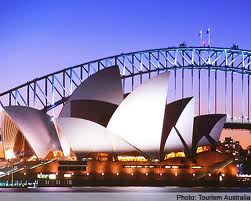 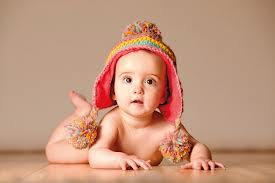 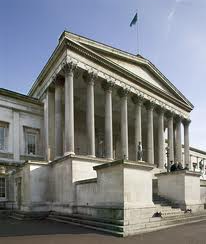 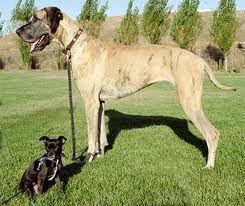 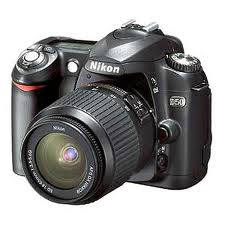 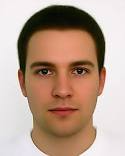 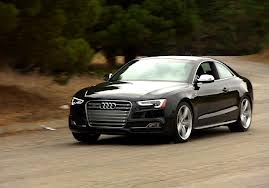 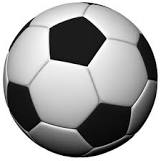 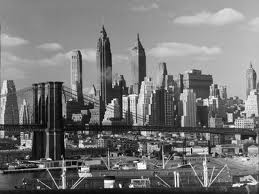 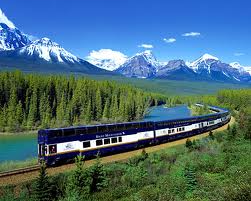 Low memory usage
High efficiency
High accuracy
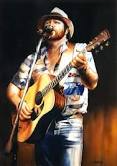 100M
Existing methods
Bag-of-words 
Aproximate NN search for BOW
Min-Hash
Pre-filtering

Low accuracy
High memory usage
Vector aggregation methods
Represent local descriptors by single vector

BOW
Fisher Vector
Vector of Locally Aggregated Descriptors (VLAD)
BOW
Requires codebook – set of „visual words“
> k-means clustering

Histogram
Fisher Vector
Extends BOW

„difference from an average distribution of descriptors“
Fisher Kernel
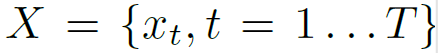 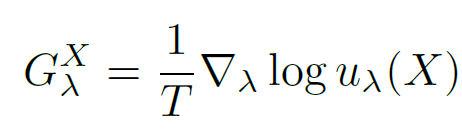 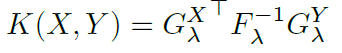 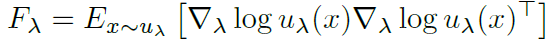 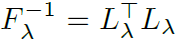 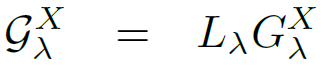 Fisher vector
[Speaker Notes: u is image independent
The gradient describes contribution of the parameters]
Image representation
Gaussian Mixture Model


Parameters
mixture weight
mean vector
variance matrix

Probabilistic visual vocabulary
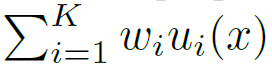 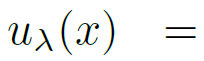 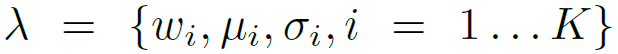 Image representation
Descriptor assignment


Vector representation



Power normalization
L2-normalization
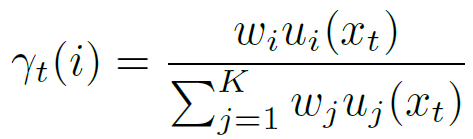 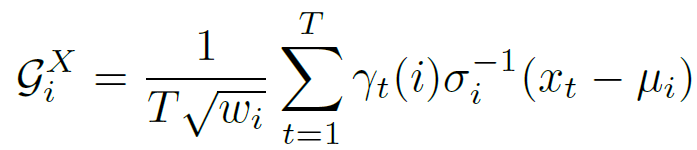 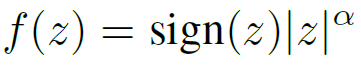 [Speaker Notes: i is for visual keywords (components of the u)
L2-norm – |x| = sqrt(x1*x1 + x2*x2 ….)]
FV – image specific data
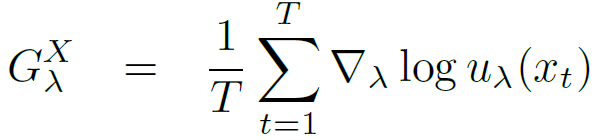 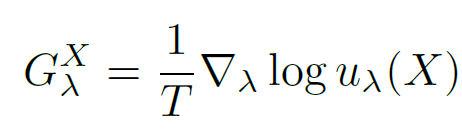 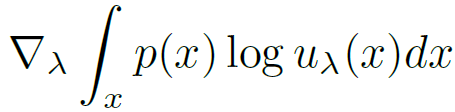 real descriptor distribution
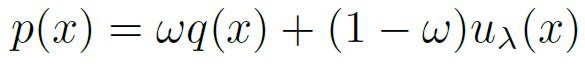 FV – image specific data
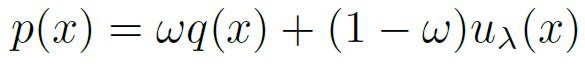 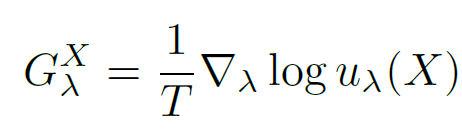 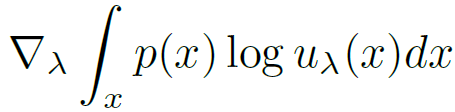 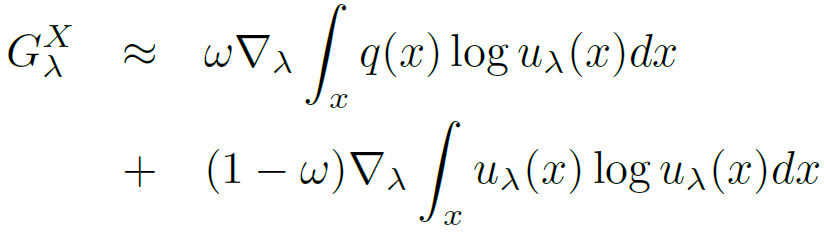 Estimation of parametres λ :
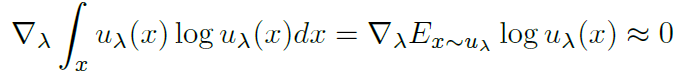 ->  Image independent information is discarded
[Speaker Notes: This shows that the image-independent information is approximately
discarded from the FV signature
Image is on average described by what it makes different from other images]
FV – final image representation
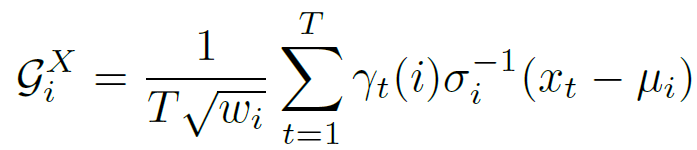 proportion of descriptors assigned to single visual word
average of the descriptors assigned to single visual word
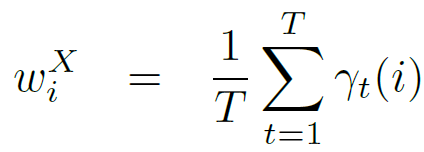 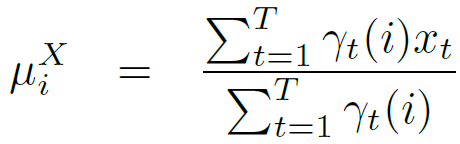 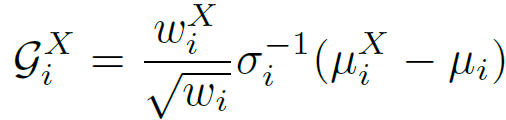 [Speaker Notes: Wi -  proportion of descriptors assigned to visual word i
Ui – average of the descriptors assigned to visual word i]
FV – final image representation
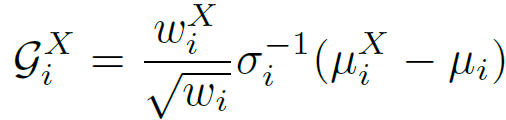 Includes:
the number of descriptors assigned to visual word
approximate location of the descriptor


 	     ->  Frequent descriptors have lower value
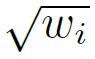 Vector of Lacally Aggregated Descriptors (VLAD)
Non-probabilistic Fisher Kernel
Requires codebook (as BOW)
Associate each descriptor to its nearest neighbor
Compute the difference vector
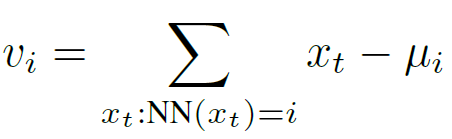 [Speaker Notes: I is from 1 to K
Vi encodes the differences from target word
Ui is word from the codebook]
Comparison – VLAD and FV
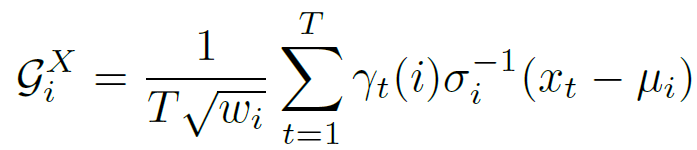 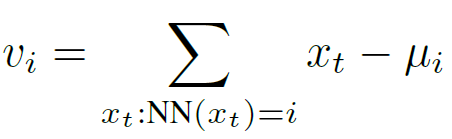 Equal mixture weights
Isotropic covariance matrices
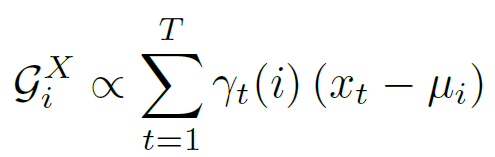 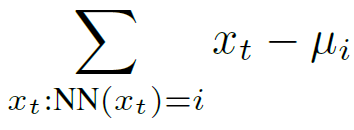 [Speaker Notes: I is from 1 to K
Vi encodes the differences from target word]
VLAD descriptors
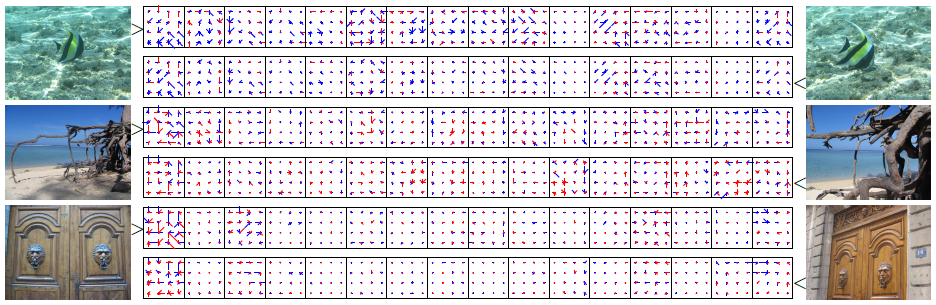 Dimensionality reduction
 -> principal component analysis
[Speaker Notes: Descriptors are structured and similar for resembling images
Less energetic components are noisy
Decorrelated data better fit GMM]
PCA comparison
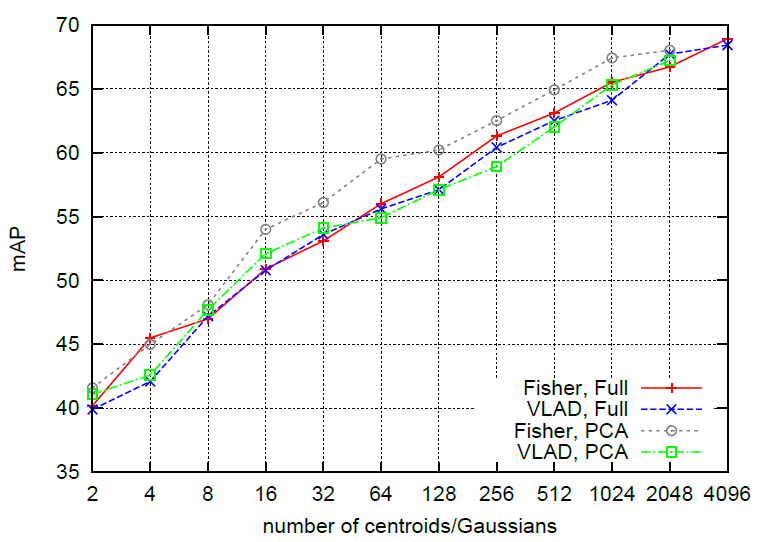 Dimensionality reduction can increase accuracy
[Speaker Notes: Less energetic components are noisy
Decorrelated data better fit GMM]
Evaluation
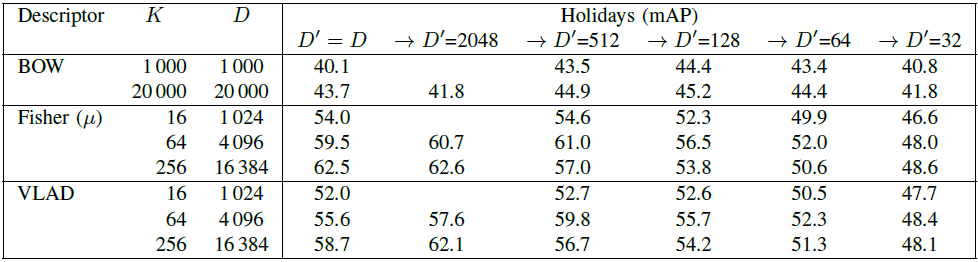 Compact representation -> D‘ = 128
High dimensional descriptions suffer from dimensionality reduction

FV and VLAD use only few visual words (K) !
[Speaker Notes: BOW – limited reduction is good
FV – better to use K = 64 than 256
D‘ – compressed descriptors]
Evaluation
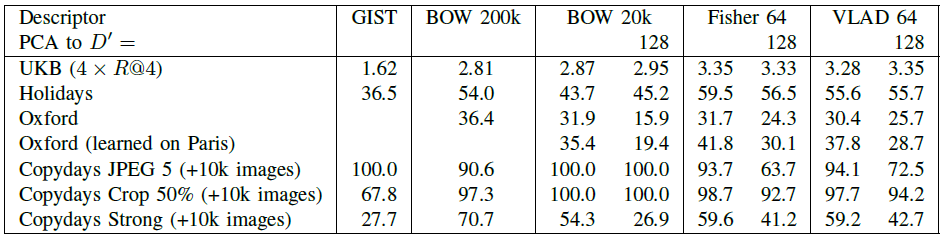 Each collection is combined with 10M or 100M image dataset

Copydays – near duplicate detection
Oxford – limited object variability

UKB – best preformance is 4
[Speaker Notes: GIST = low dimensional representation of the scene, which does not require any form of segmentation
D‘ – compressed descriptors
UKB – each object is represented by 4 imgs, shows the count of corresponding imgs in first 4 positions]
FROM VECTORS TO CODES
Given a D-dimensional input vector

 A code of B bits encoding the image representation

 Handling problem in two steps:

a projection that reduces the dimensionality of the vector
a quantization used to index the resulting vectors
Approximate nearest neighbour
Required to handle large databases in computer vision applications
One of the most popular techniques is Euclidean Locality-Sensitive Hashing
Is memory consuming
The product quantization-based approximate search method
It offers better accuracy
The search algorithm provides an explicit approximation of the indexed vectors
compare the vector approximations introduced by the dimensionality reduction and the quantization
We use the asymmetric distance computation (ADC) variant of this approach
ADC approach
Let x ϵ RD be a query vector
Y = {y1,…,Yn} a set of vectors in which we want to find the nearest neighbour NN(x) of x
consists in encoding each vector Yi by a quantized version Ci = q(Yi) ϵ RD
For a quantizer q(.) with k centroids, the vector is encoded by B=log2(k) bits, k being a power of 2.
Finding the a nearest neighbours NNa(x) of x simply consists in computing
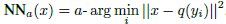 Indexation-aware dimensionality reduction
Dimensionality reduction
There exist a tradeoff between this operation and the indexing scheme
The D’ x D PCA matrix M maps descriptor x ϵ RD to the transformed descriptor x’ = M x ϵ RD’.
This dimensionality reduction can also be interpreted in the initial space as a projection. In that case, x is approximated by
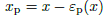 Therefore the projection is xp = MTMx
Observation:
 Due to the PCA, the variance of the different components of x’  is not balanced.
 There is a trade-off on the number of dimensions D’ to be retained by the PCA.
		If D’ is large, the projection error vector εp(x) is of 	limited magnitude, but a large quantization error 	εq(xp) is introduced.
Joint optimization of reduction/indexing
The squared Euclidean distance between the reproduction value and x is the sum of the errors	                               and 

The mean square error e(D’) is empirically measured on a learning vector set L as:
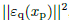 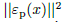 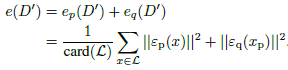 EXPERIMENTS
Evaluating the performance of the Fisher vector when used with the joint dimensionality reduction/indexing approach
Large scale experiments on Holidays+Flickr10M
Dimensionality reduction and indexation
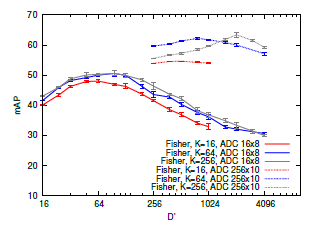 Comparison with the state of the art
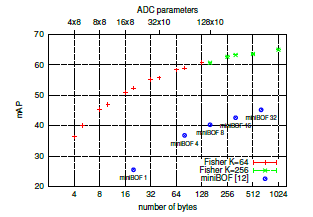 The proposed approach is significantly more precise at all operating points
Compared to BOW, which gives mAP=54% for a 200k vocabulary, a competitive accuracy of mAP=55.2% is obtained with only 32 bytes.
Large-scale experiments
Experiments on Holidays and Flickr10M
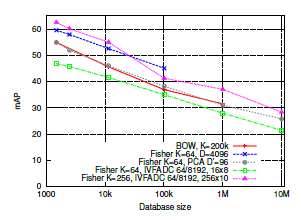 Experiments on Copydays and Exalead100M
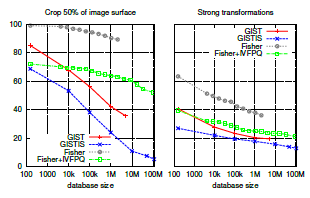 CONCLUSION
Many state-of-the-art large-scale image search systems follow the same paradigm
The BOW histogram has become a standard for the aggregation part
First proposal is to use the Fisher kernel framework for the local feature aggregation
Secondly, employ an asymmetric product quantization scheme for the vector compression part, and jointly optimize the dimensionality reduction and compression
THANK YOU